АЛГЕБРА
10 класс
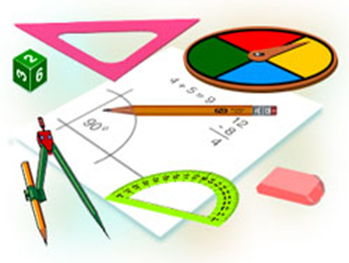 ТЕМА:
ПОКАЗАТЕЛЬНАЯ ФУНКЦИЯ 
И ЕЕ ГРАФИК
ПРОВЕРКА САМОСТОЯТЕЛЬНОЙ РАБОТЫ
174. Координаты материальной точки заданы в параметрическом виде. Найдите зависимость между координатами x и y:
ПРОВЕРКА САМОСТОЯТЕЛЬНОЙ РАБОТЫ
176. Из какой линии состоит график функции, заданной в параметричес- 
ком виде? Начертите соответствующий рисунок:
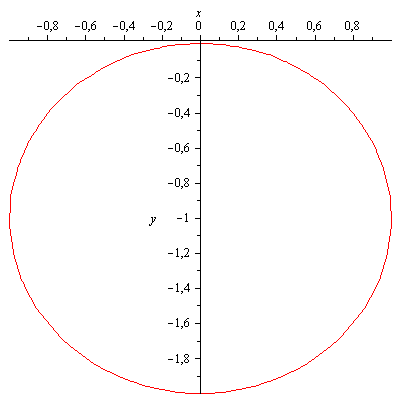 СТЕПЕНЬ И ЕЕ СВОЙСТВА
РЕШЕНИЕ ПРИМЕРОВ
ПОКАЗАТЕЛЬНАЯ ФУНКЦИЯ И ЕЕ СВОЙСТВА
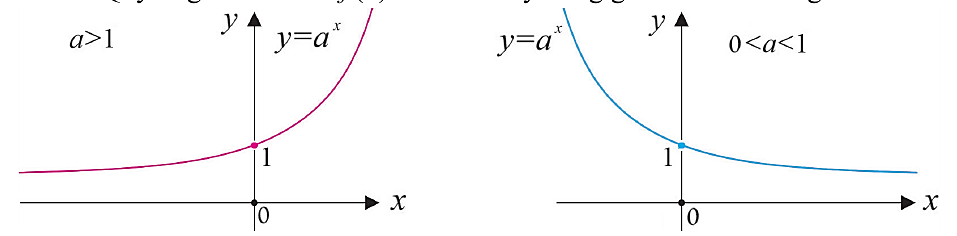 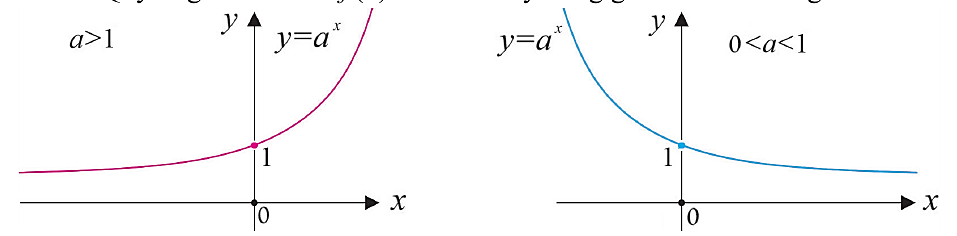 ПОКАЗАТЕЛЬНАЯ ФУНКЦИЯ И ЕЕ СВОЙСТВА
РЕШЕНИЕ ПРИМЕРОВ
Bir o‘zgaruvchili irratsional tengsizliklar
Bir o‘zgaruvchili irratsional tengsizliklar
РЕШЕНИЕ ПРИМЕРОВ
Bir o‘zgaruvchili irratsional tengsizliklar
РЕШЕНИЕ ПРИМЕРОВ
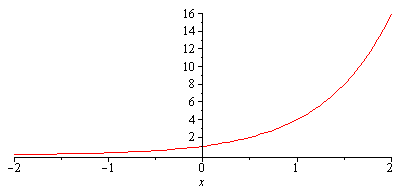 РЕШЕНИЕ ПРИМЕРОВ
Bir o‘zgaruvchili irratsional tengsizliklar
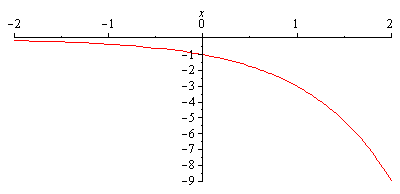 ЗАДАНИЯ ДЛЯ САМОСТОЯТЕЛЬНОГО РЕШЕНИЯ
Выполнить №  181-182 (четные)
Стр. 55
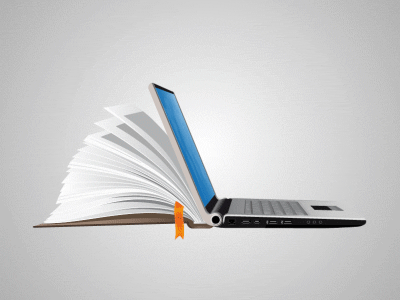 АЛГЕБРА
10 класс
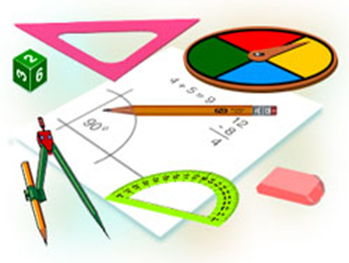 ТЕМА:
НЕПОСРЕДСТВЕННО РЕШАЕМЫЕ ПОКАЗАТЕЛЬНЫЕ НЕРАВЕНСТВА
ПРОВЕРКА САМОСТОЯТЕЛЬНОЙ РАБОТЫ
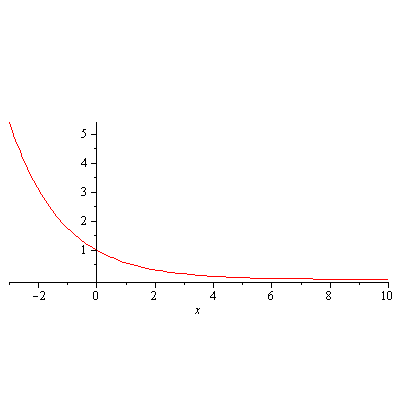 ПРОВЕРКА САМОСТОЯТЕЛЬНОЙ РАБОТЫ
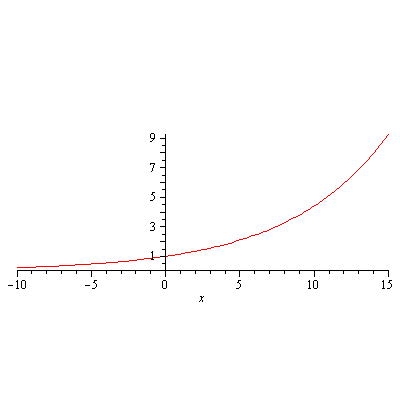 НЕПОСРЕДСТВЕННО РЕШАЕМЫЕ
 ПОКАЗАТЕЛЬНЫЕ НЕРАВЕНСТВА
РЕШЕНИЕ НЕРАВЕНСТВ
РЕШЕНИЕ НЕРАВЕНСТВ
Нет решение
РЕШЕНИЕ НЕРАВЕНСТВ
Решение
РЕШЕНИЕ НЕРАВЕНСТВ
Решение
РЕШЕНИЕ НЕРАВЕНСТВ
ЗАДАНИЯ ДЛЯ САМОСТОЯТЕЛЬНОГО РЕШЕНИЯ
Выполнить № 183 (2,8,12)
Стр. 56
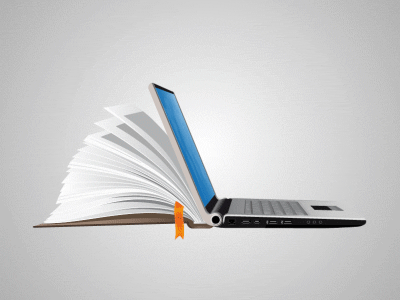